Agenda
SNAP E&T Overview
SNAP E&T Goals
Strategy to Grow the Program
Q&A
1
[Speaker Notes: We understand that changes with ABAWD will impact a large population of Montana’s and want to remind staff that Montana’s overarching goal is to help individuals gain self sufficiency by supporting clients through overcoming barriers to employment and accessing resources in their communities. When speaking with client’s please remember to go over additional resources within your communities that may be able to assist them, such as WIC, the Best Beginnings Program and local food banks and soup kitchens.]
SNAP E&T Overview
2
[Speaker Notes: We understand that changes with ABAWD will impact a large population of Montana’s and want to remind staff that Montana’s overarching goal is to help individuals gain self sufficiency by supporting clients through overcoming barriers to employment and accessing resources in their communities. When speaking with client’s please remember to go over additional resources within your communities that may be able to assist them, such as WIC, the Best Beginnings Program and local food banks and soup kitchens.]
WHAT IS SNAP E&T?
Required by federal partners – some funding provided
Helps SNAP participants gain skills and find work that moves them forward to self-sufficiency
Participants have access to training and support services to help them enter or move up in the workforce
Helps reduce barriers to work by providing support services
3
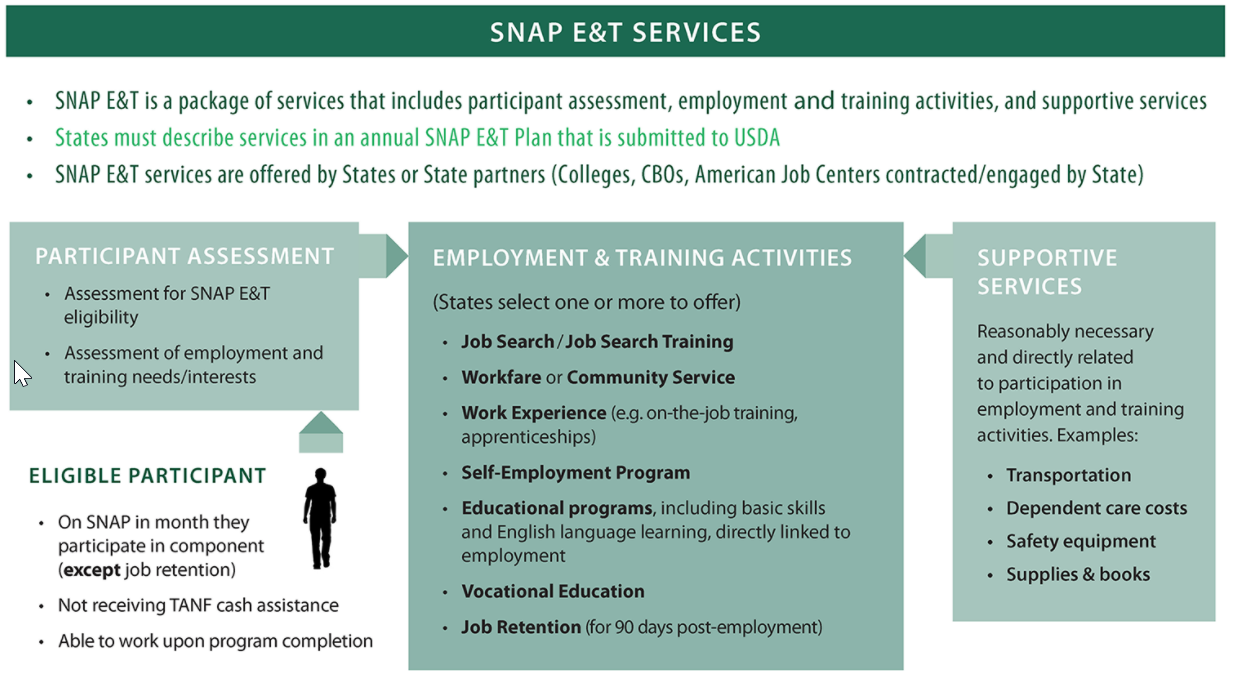 WHAT SUPPORT SERVICES DOES MONTANA PROVIDE?
Case Management
Services include, but are not limited to: 
Intake
Testing and assessment
Weekly meetings
Employability planning
Job development and placement

Job Training and Support
Services include, but are not limited to: 
Job skills assessment
Resume writing
Interviewing techniques
Soft skills classes
Basic Education
Basic education activities may include the following: 
High school
Alternative high school
High School Equivalency Test (HiSET)
Basic/remedial education programs
5
WHAT SUPPORT SERVICES DOES MONTANA PROVIDE?
Vocational Education
Training can be offered by an educational institution, learning center, employer, or related institutionand referrals may include, but are not limited to, the following: 
Flagging/Construction
Welding
Computers
Office Assistant
Certified Nurses Aide (CNA)/Certified Medical Assistant (CMA)/Phlebotomy
Certified Drivers License (CDL)
Apprenticeship (Electrician, HVAC, Plumbing)
6
WHAT SUPPORT SERVICES DOES MONTANA PROVIDE?
Self-Employment
Offers training to:
Design and operate a small business or another self-employment venture
Guidance provided for those with sound business ideas but lacking the skills and knowledge to successfully create and implement a plan
Technical assistance in developing business plans and financial marketing plans
Access small business grants and other business support services

Job Retention
Assists participants on a case-by-case basis providing supportive services for a minimum of 30, and maximum of 90, days of the participants new employment
Services must be reasonable and necessary and may include: 
Clothing required for employment
Equipment or tools required by the employer
Transportation such as a fuel card or bus pass
Support from the SNAP E&T Case Manager
7
SNAP E&T Goals
8
MONTANA’S GOAL
Montana’s overarching goal is to help individuals gain self-sufficiency by supporting clients through…
Overcoming barriers to employment 
Accessing resources in their communities to enhance food availability and healthy options

To further this effort, Montana is looking to expand SNAP E&T services across the state
9
[Speaker Notes: We understand that changes with ABAWD will impact a large population of Montana’s and want to remind staff that Montana’s overarching goal is to help individuals gain self sufficiency by supporting clients through overcoming barriers to employment and accessing resources in their communities. When speaking with client’s please remember to go over additional resources within your communities that may be able to assist them, such as WIC, the Best Beginnings Program and local food banks and soup kitchens.]
WHERE SERVICES ARE NOW
Expansion Goals: 

8 Counties -2022

13 Counties -2023

56 Counties -2027
10
[Speaker Notes: ABAWDs who have exhausted all their initial ABAWD months are disqualified from receiving SNAP until they meet one of the following exemptions…
A new ABAWD span begins
They qualify for extended months
They meet an individual exemption
They gain a work registration exemption
Live in a geographically exempt location]
Strategy to Grow the Program
11
WHAT IS MONTANA LOOKING FOR?
An Intermediary Contractor to…

Provide, or sub-contract, SNAP E&T services across the state of Montana using in-person and virtual methods 

Assist eligible SNAP household members in gaining skills, training, and work experience

Identify other possible sources of funding for operations and to maximize contractor’s investments with 50/50 SNAP funds by securing non-Federal funds to receive additional 50/50 funds from FNS reimbursement
12
ROLE OF AN INTERMEDIARY
Intermediaries may…
Carry out several required and essential administrative tasks
Provide support to State SNAP E&T programs by centralizing operational and fiscal functions
Increase capacity
Leverage established leadership roles, key partnerships and expertise within the workforce
13
BENEFITS OF AN INTERMEDIARY
For the Client…
Improved access to Employment and Training services
Assistance in achieving self-sufficiency

For the Intermediary…
Leverage established roles, partnerships and expertise
Leverage non-federal funding already being used in the workforce arena (50-75%)
Increase community partnerships and trusting relationships

For the State…
Provide flexibility that may not be available within the State government
Expand services to more clients
Speed up securing E&T partners
Stable source of allowable Non-Federal funding
14
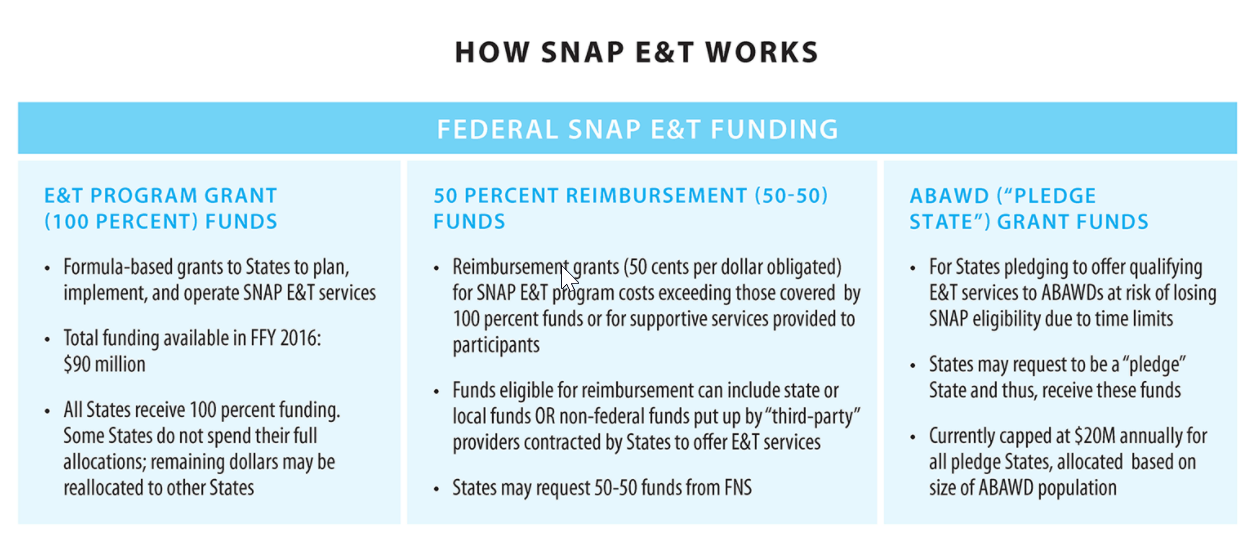 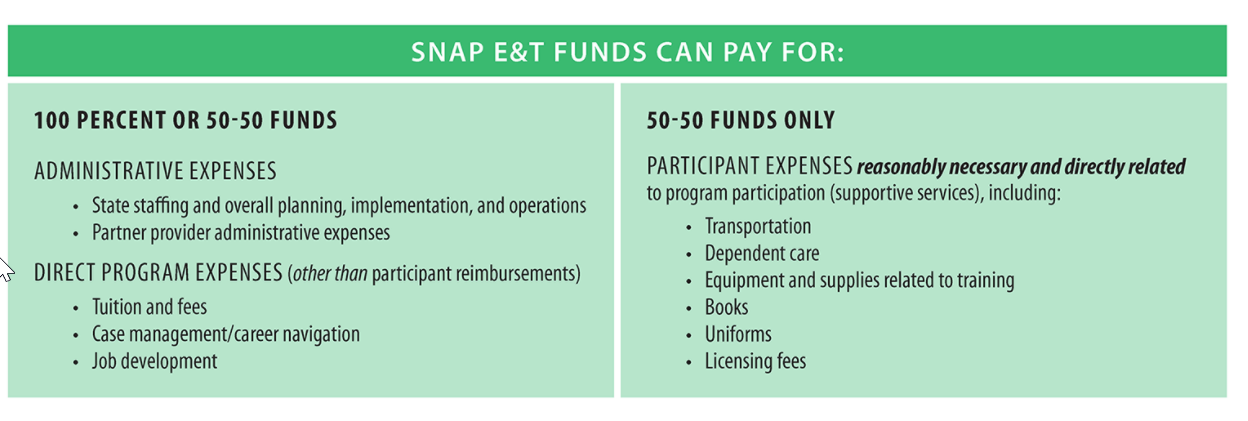 POTENTIAL FUNDING for MONTANA STRATEGY
Initial Contract
Award date of RFP to 09/30/2023 
Federal Fiscal Year (FFY) 2022 and 2023
Potential for extensions up to a total of seven years

FFY 2022 and 2023 funding sources: 
100% Federal Administrative
American Rescue Plan Act (ARPA)
50/50 Federal Reimbursement

FFY 2024 and ongoing funding sources: 
100% Federal Administrative
Increased 50/50 Federal Reimbursement

Over a period of 2 – 5 years, the contractor will transition to providing services using only increased 50/50 Federal Reimbursement funds.  
This process will free up limited 100% Federal Administrative funds, which will be recycled to a new service area each year and support the continued expansion of the SNAP E&T program.
17
POTENTIAL FUNDING - EXAMPLE
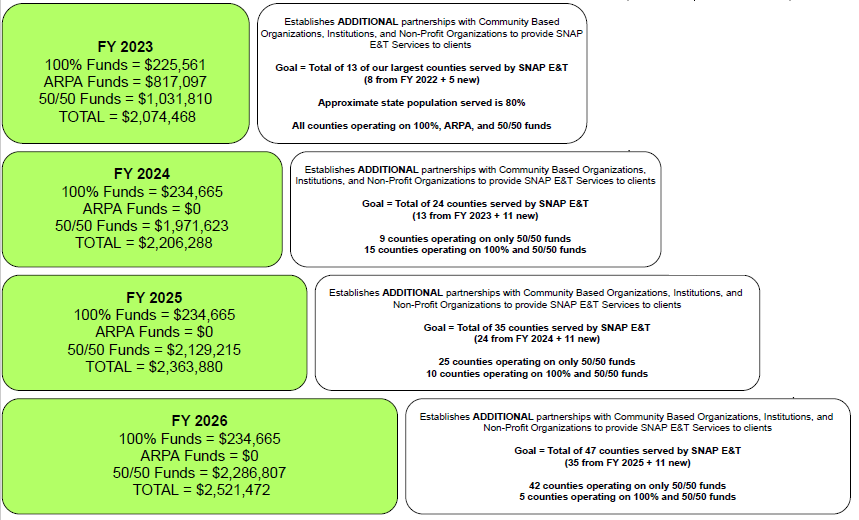 18
HOW THE FUNDING WORKS
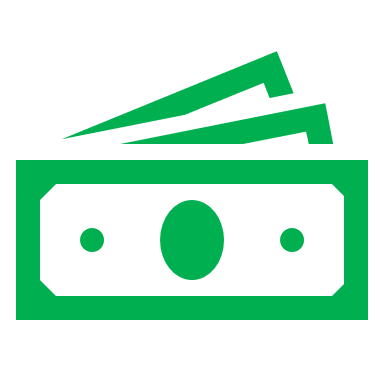 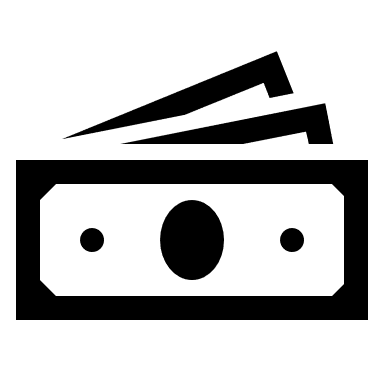 Non-Federal E&T Funds (i.e., private donations)
SNAP E&T Federal Funds
Intermediary
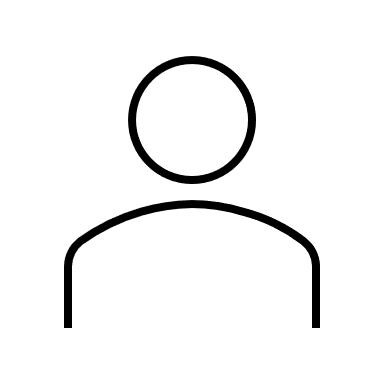 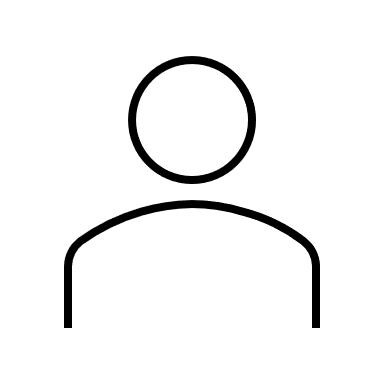 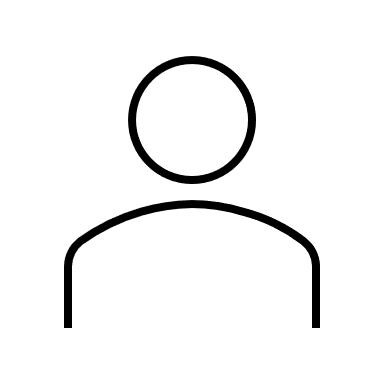 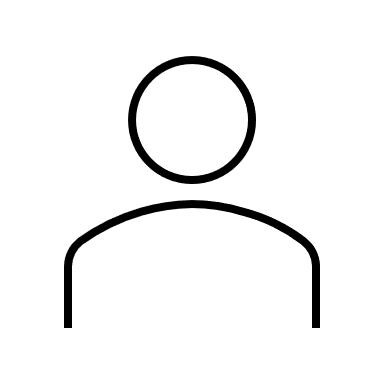 Sub-Contractor
Sub-Contractor
Sub-Contractor
Sub-Contractor
19
HOW THE FUNDING WORKS
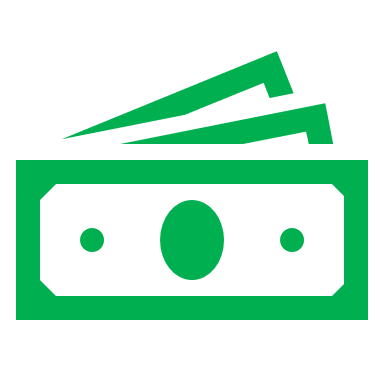 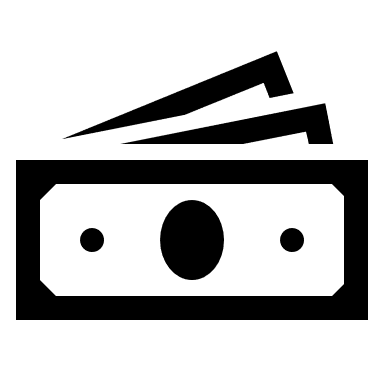 Non-Federal E&T Funds (i.e., private donations)
SNAP E&T Federal Funds
Intermediary
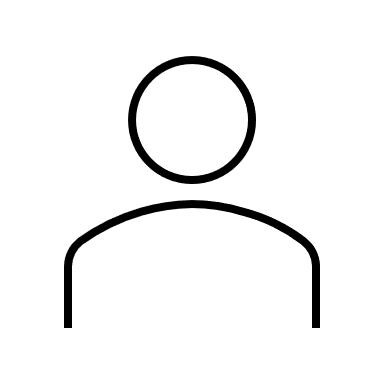 Sub-Contractor
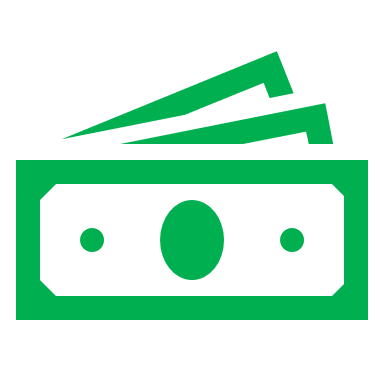 $5,000* CDL training paid, receipt submitted, reimbursement requested
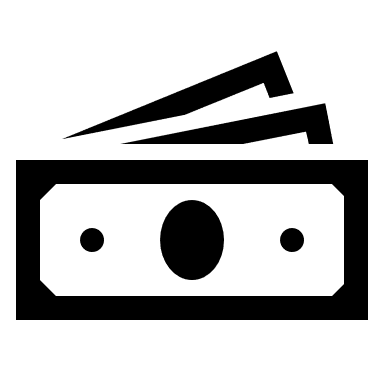 $2,500 approved and reimbursed through SNAP E&T 50/50 funds
(loses Federal identity)
20
* Reimbursement can only occur on Non-Federal funds (FNS cannot reimburse FNS)
BENEFITS OF AN INTERMEDIARY
2 MONTHS
Total Exp = $9,050

Total Reimbursement = $4,525
12 MONTHS
Total Exp = $54,300

Total Reimbursement = $27,150
~ 27% Budget Increase
21
Questions & Answers
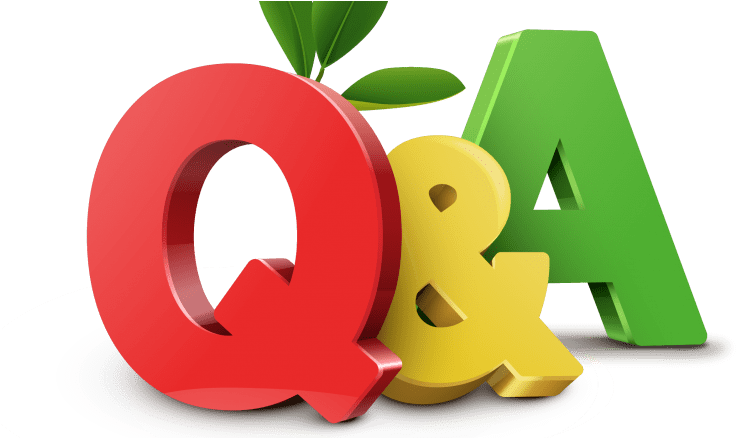 [Speaker Notes: This concludes this month’s refresher training.  I will now unmute the audience to ask questions. 
If there are questions that you think of after the presentation please feel free to email those to your supervisor. Supervisors please forward those to me. I will email the field once the questions have been reviewed by the policy specialists.]